Francia szőlész-borász szakmai gyakorlat - Richerenches
2022.09.09.-2022.09.30.
Munkanapok
Első hét – Rhoux, Lucena
 La Taurelle birtokokon
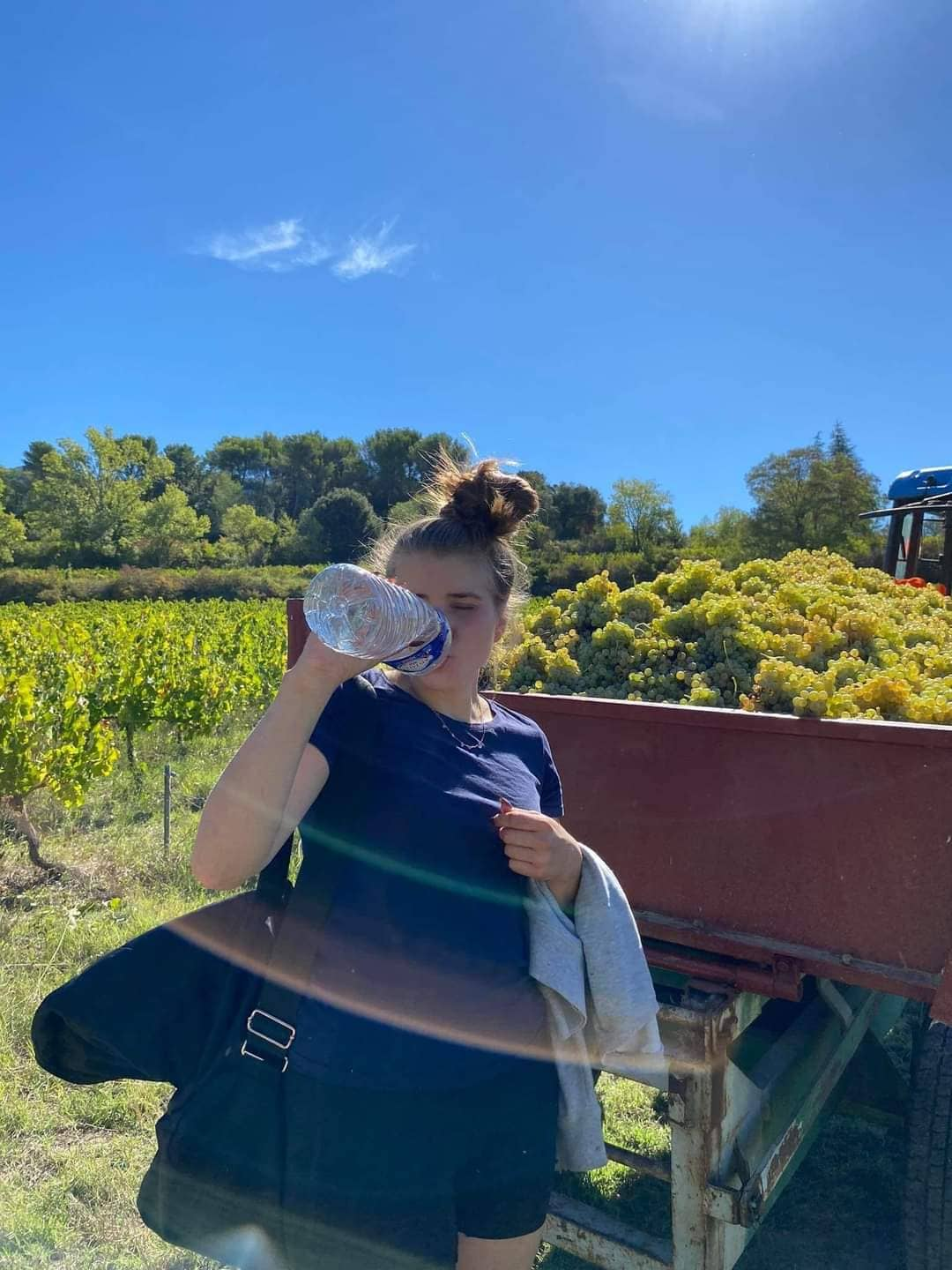 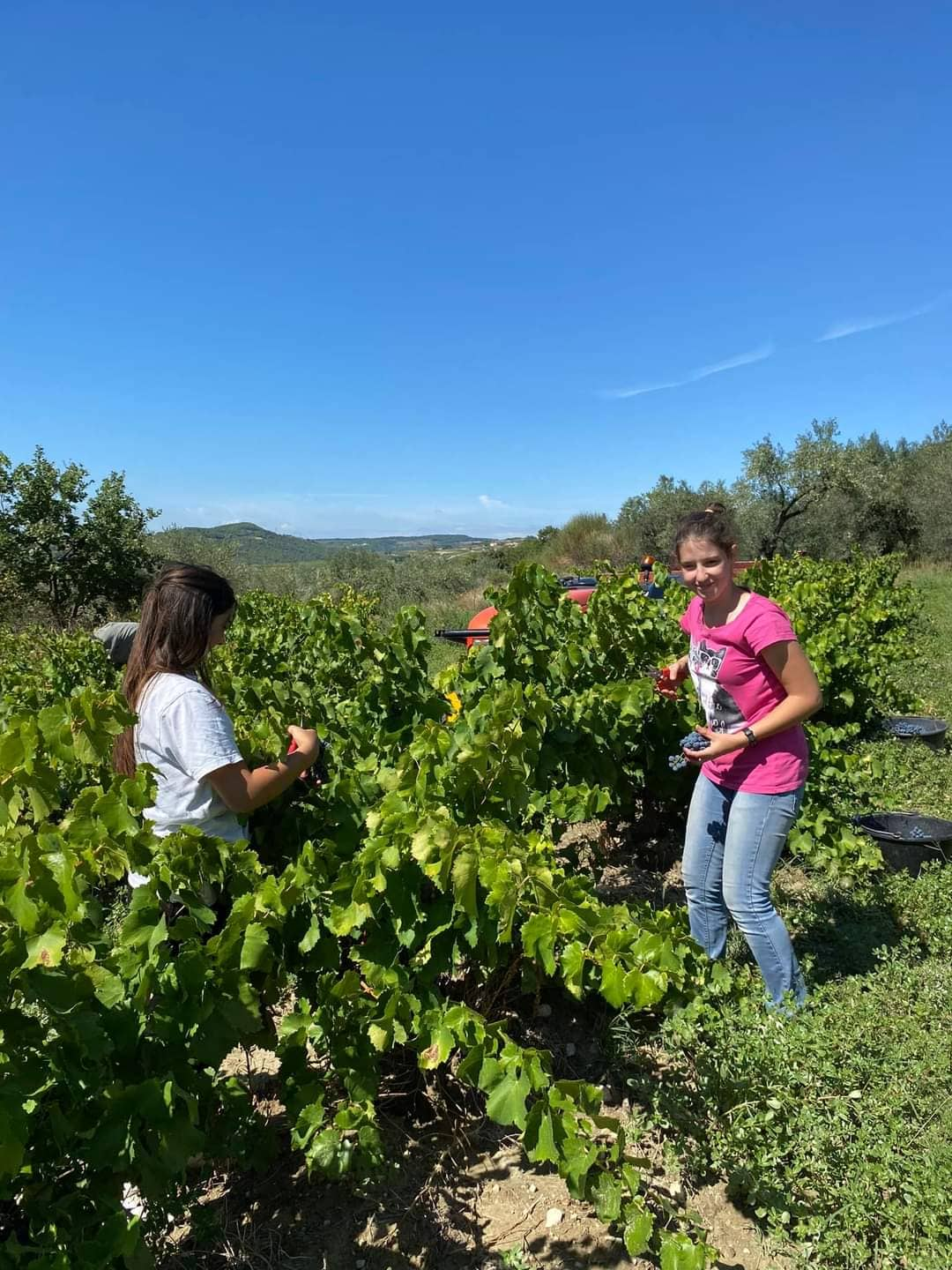 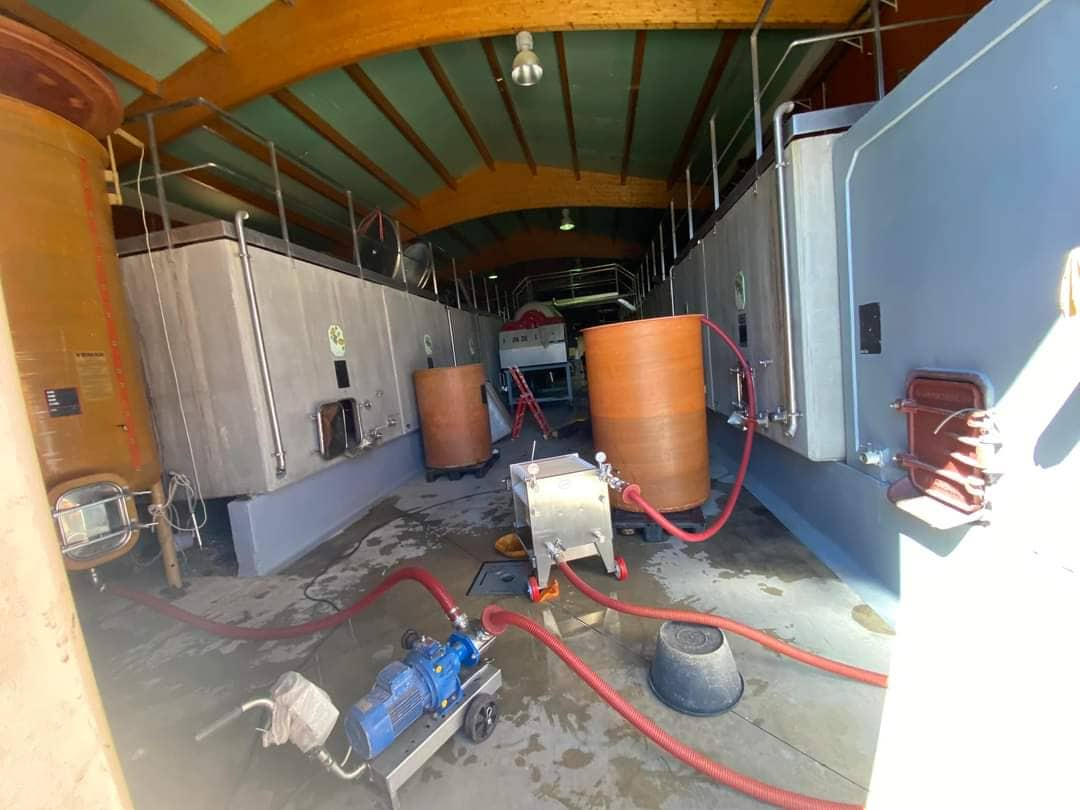 1. Hétvége - Grignan, Bolléne, Richerenches
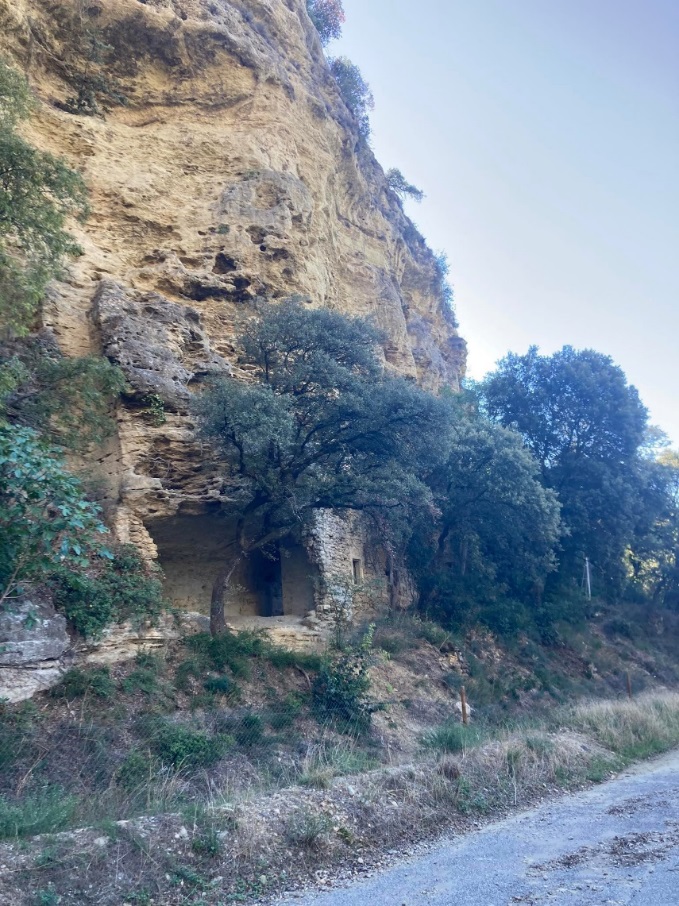 2. Hétvége - Vaison La Romane, Mont Ventoux
Orange
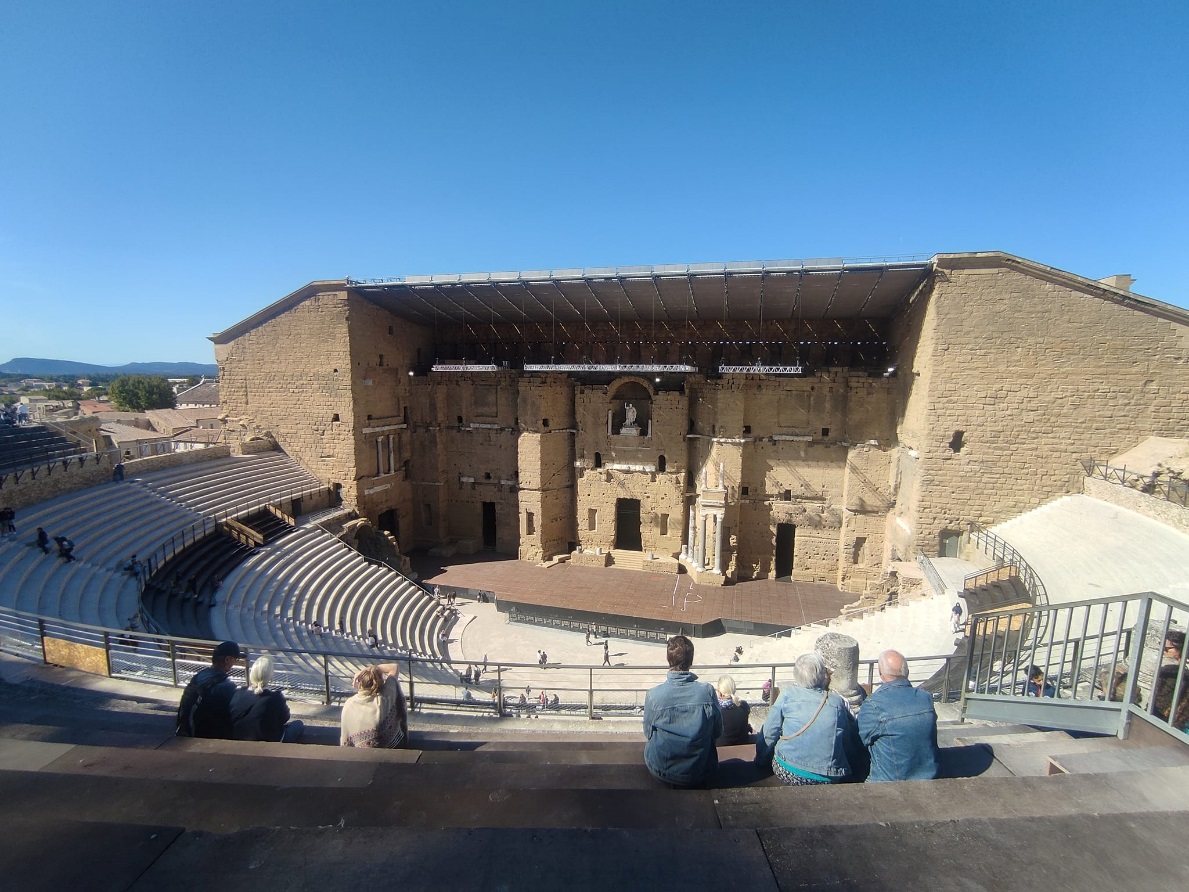 Munkanapok – Második hét
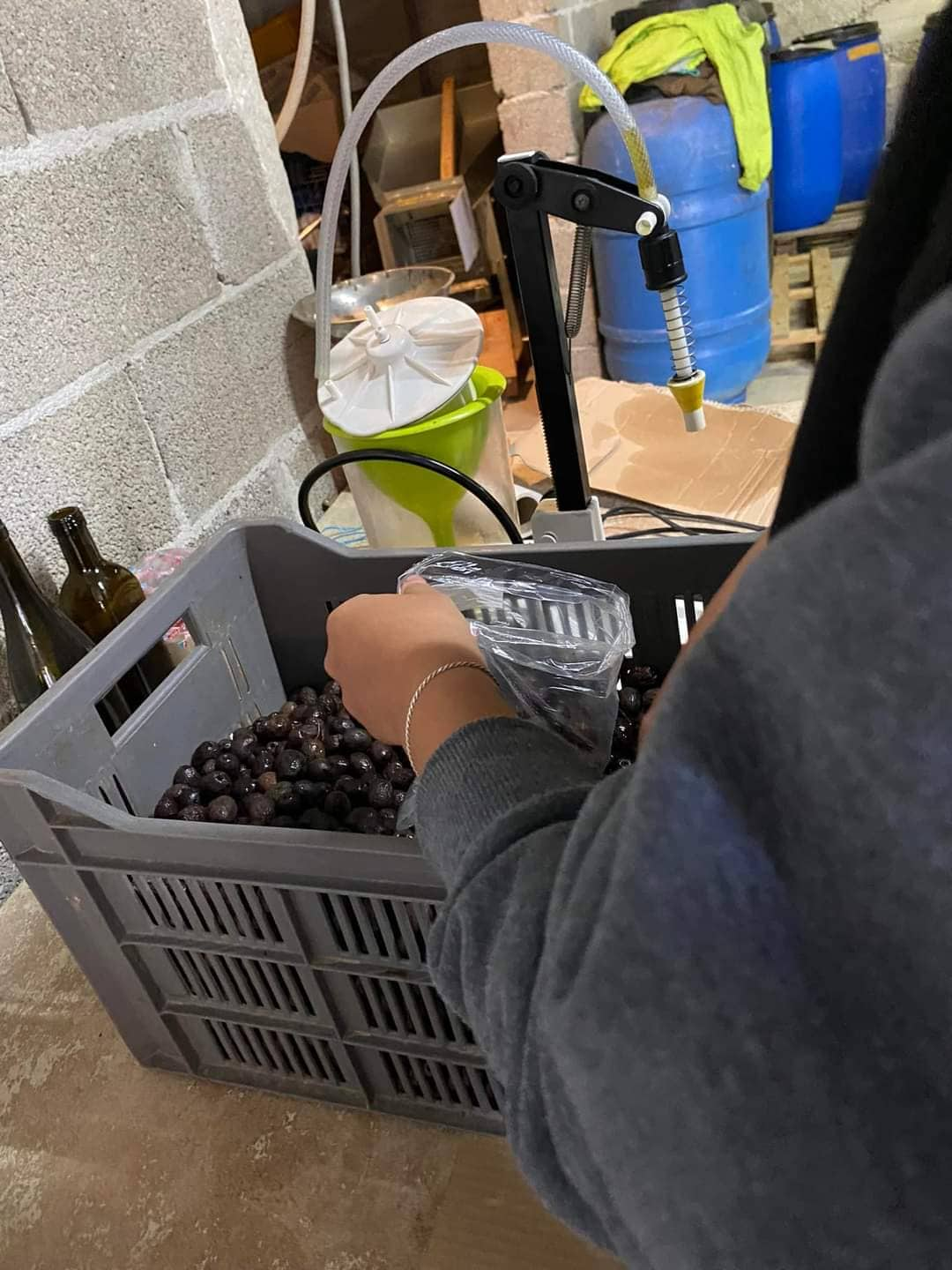 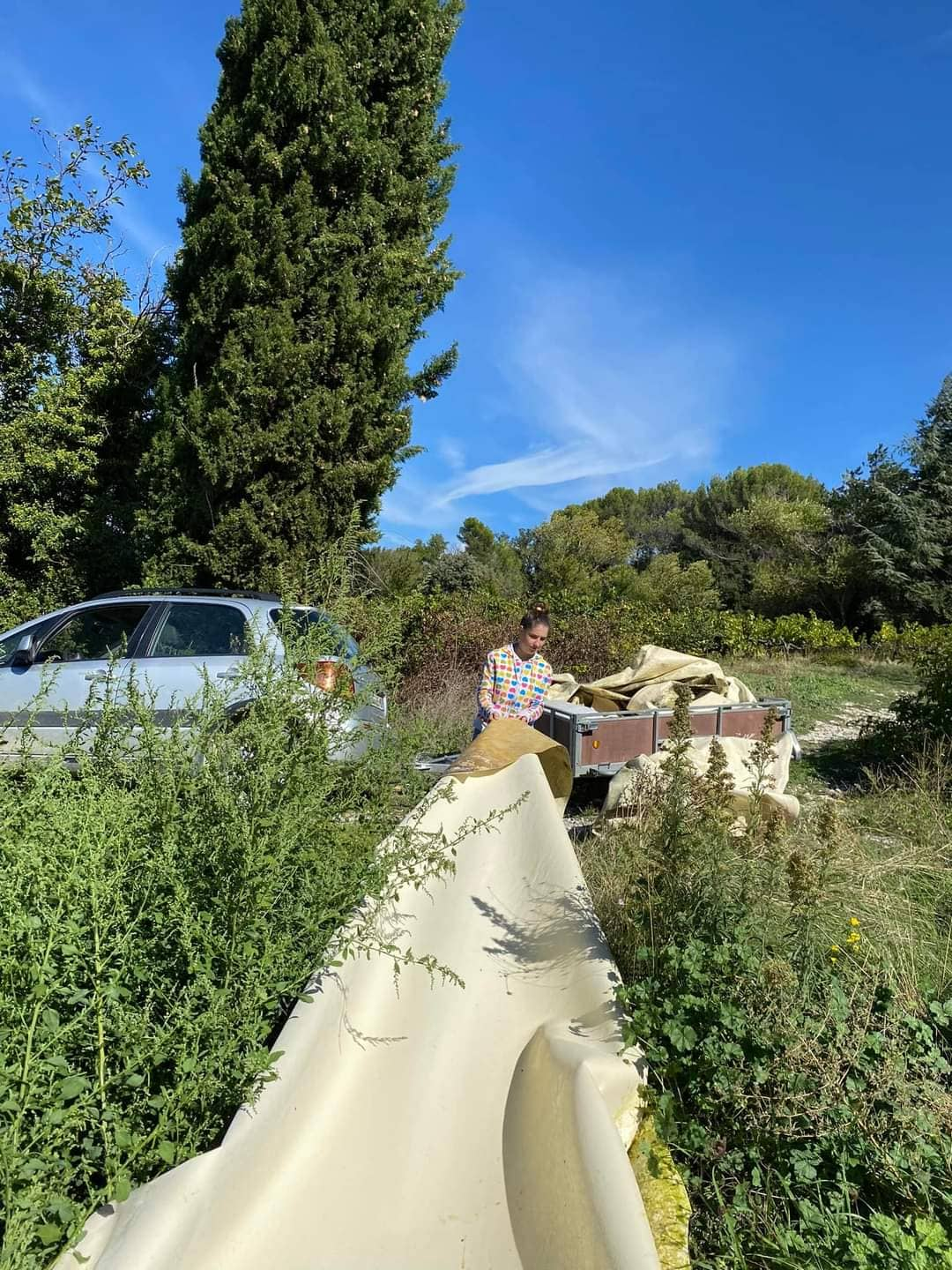 3. Hétvége – Nyons, Saint Marie de la Mer
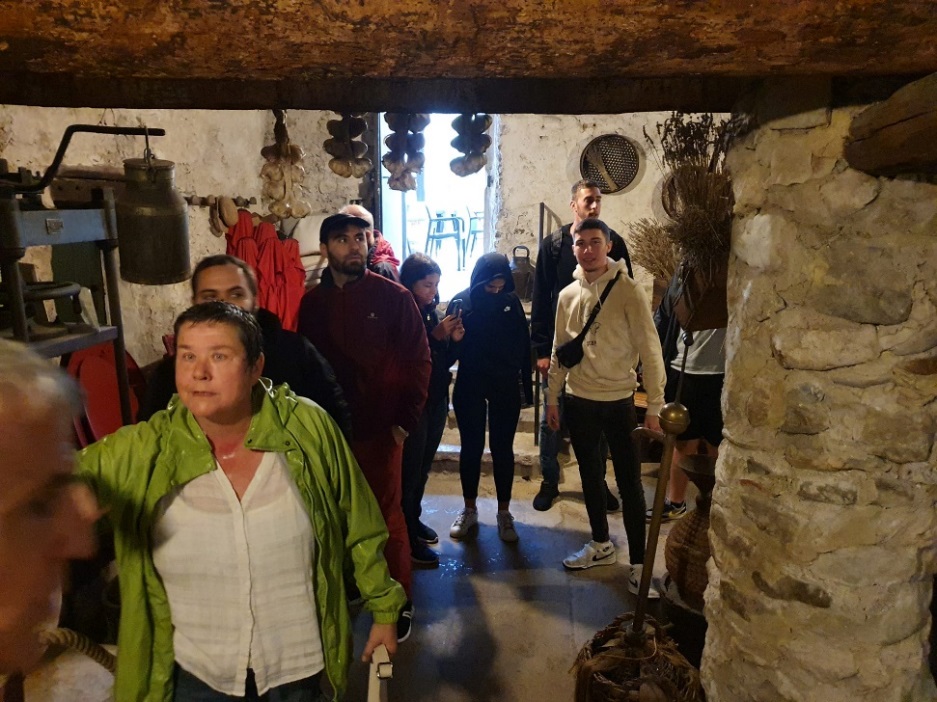 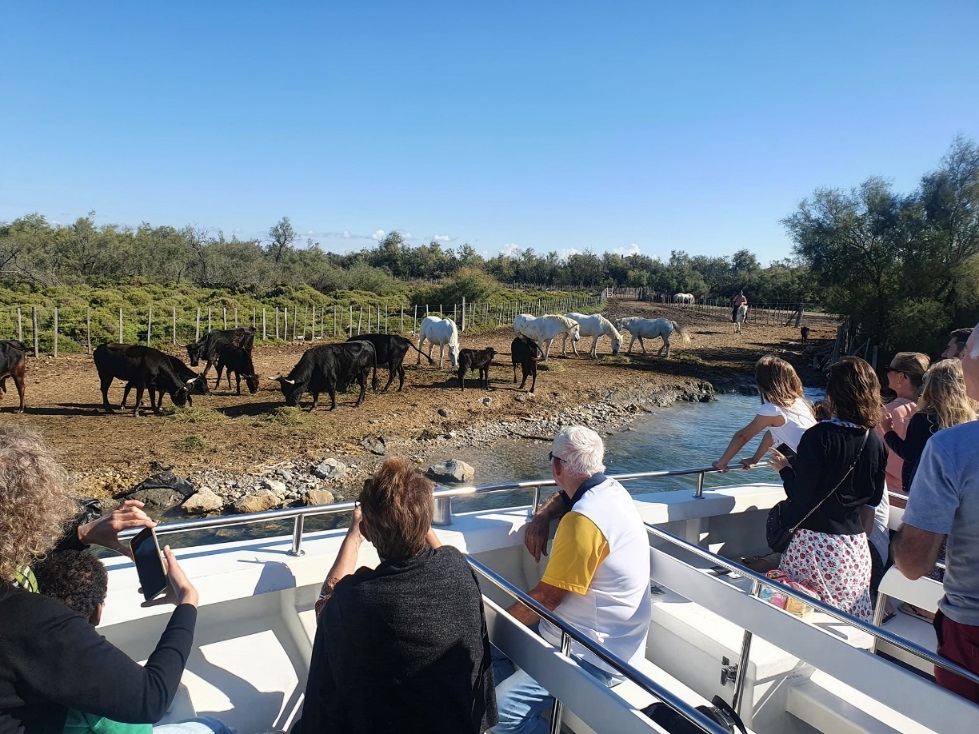 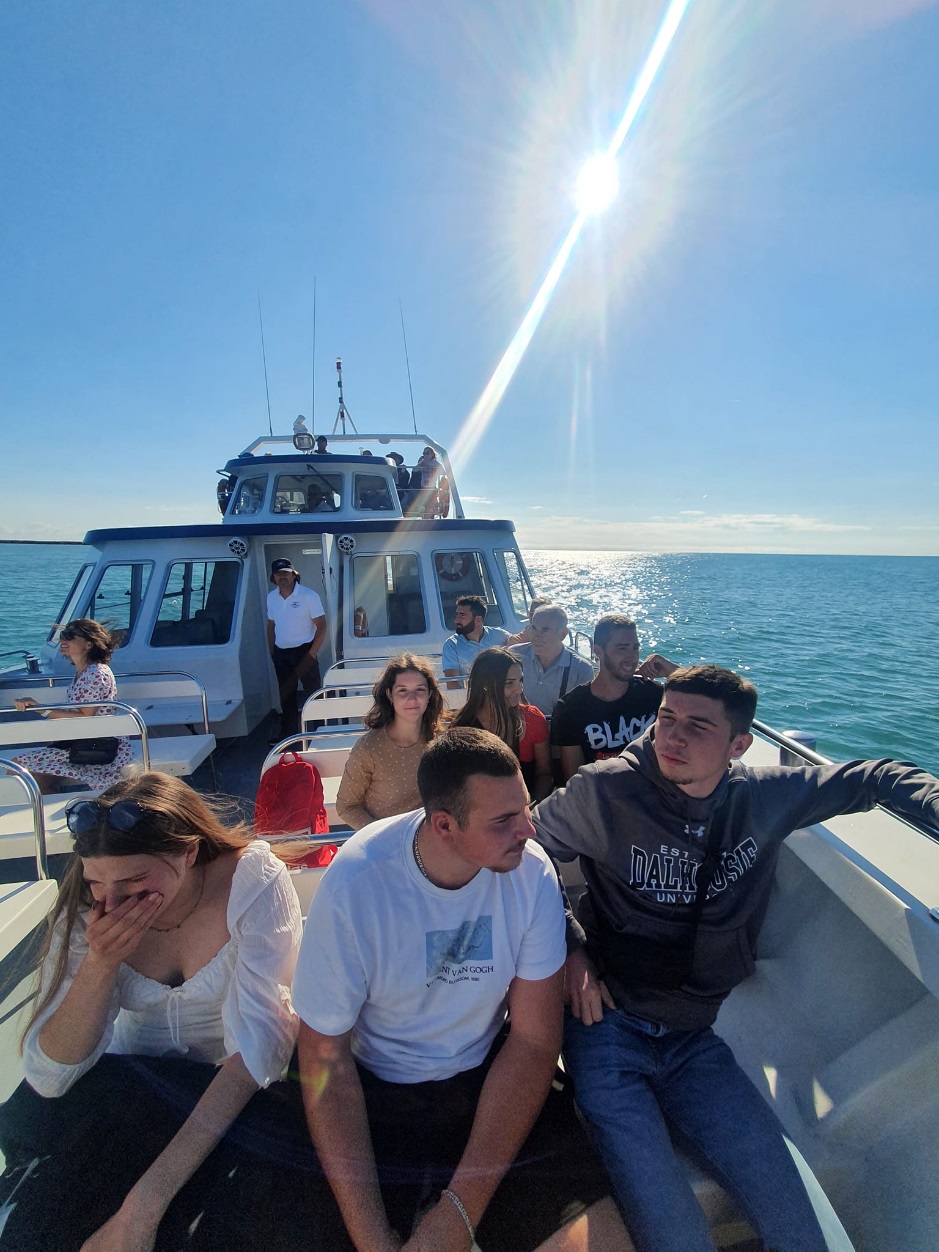 Munkanapok- Harmadik hét
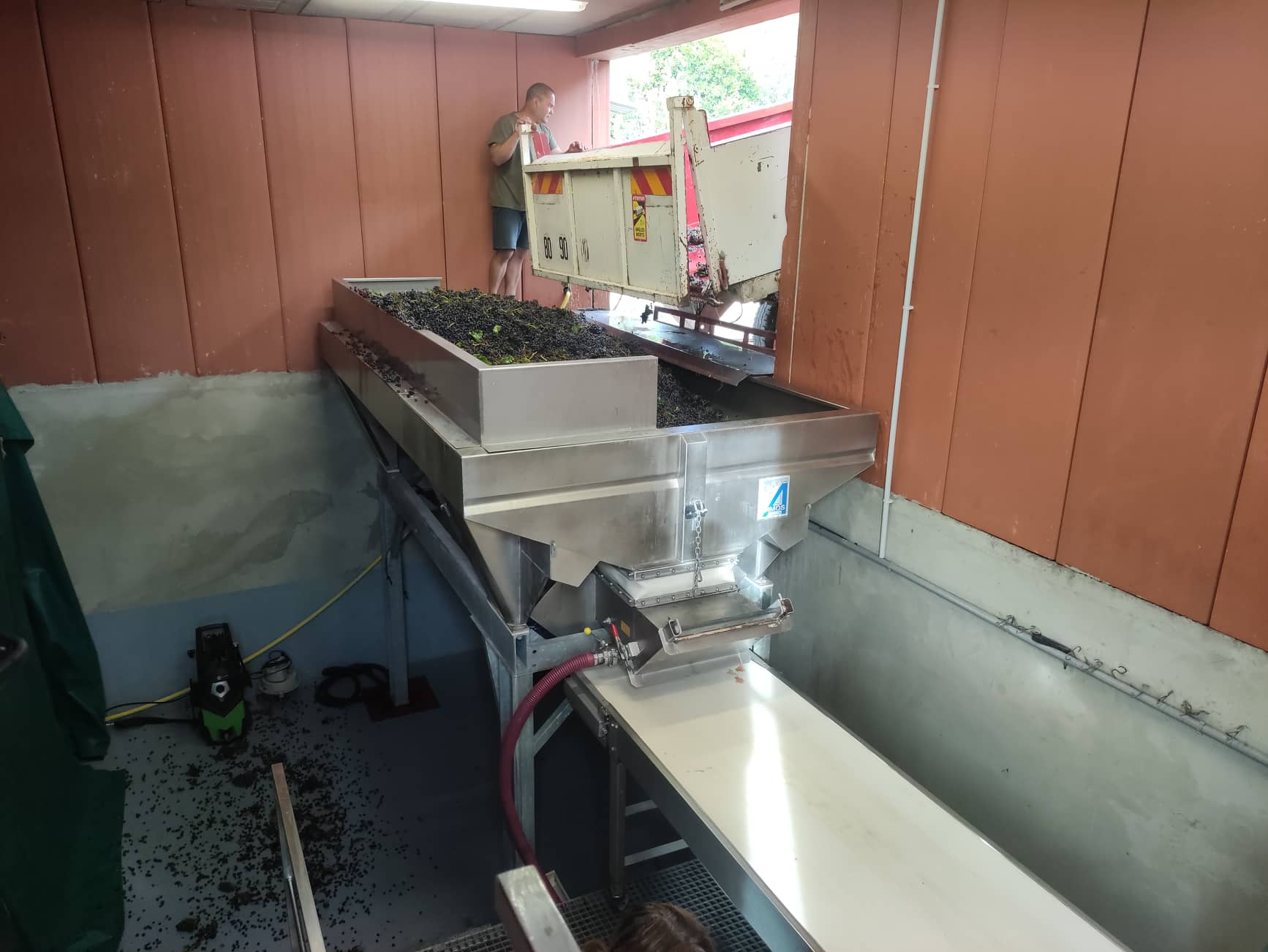 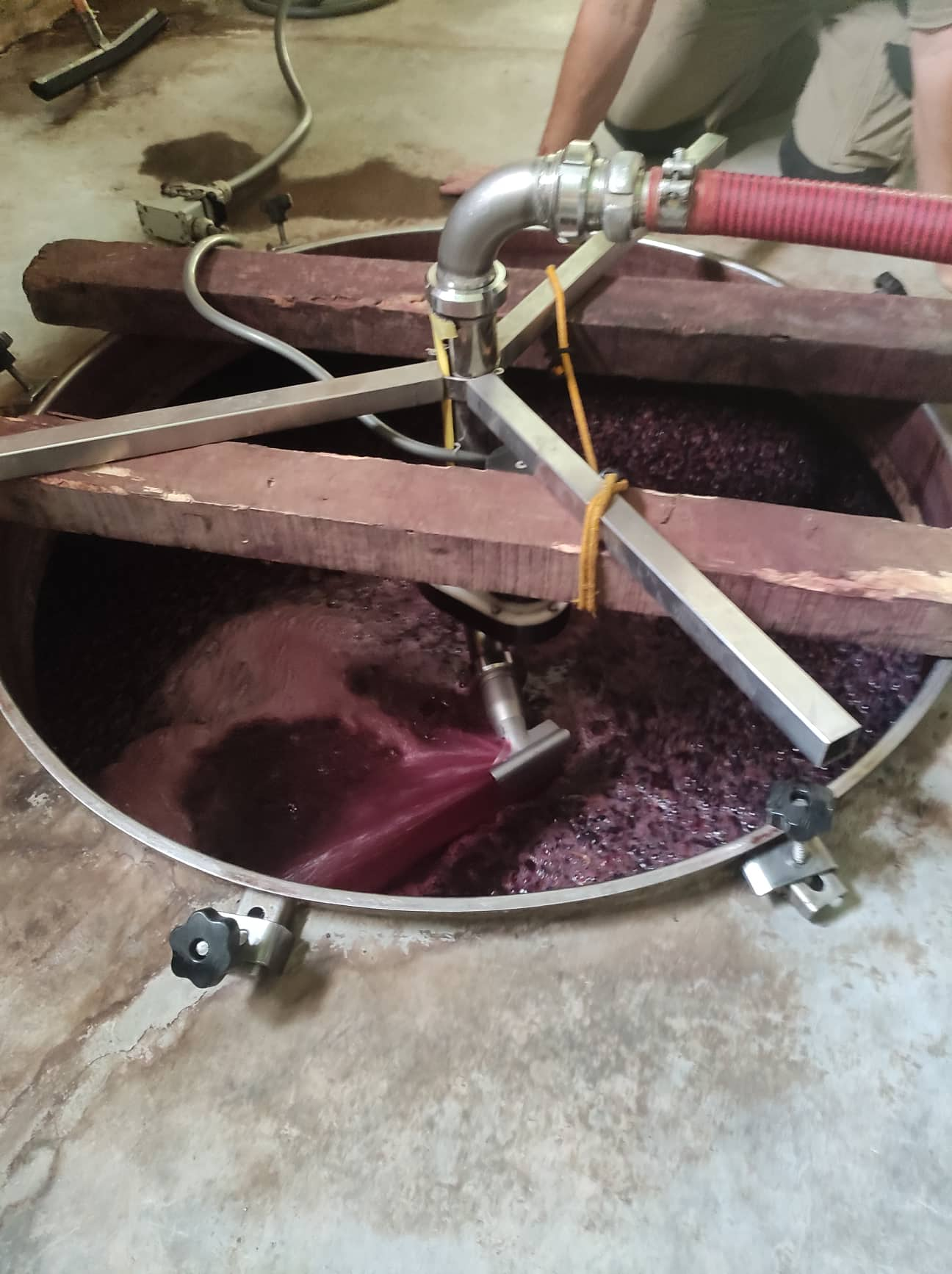 Búcsúest
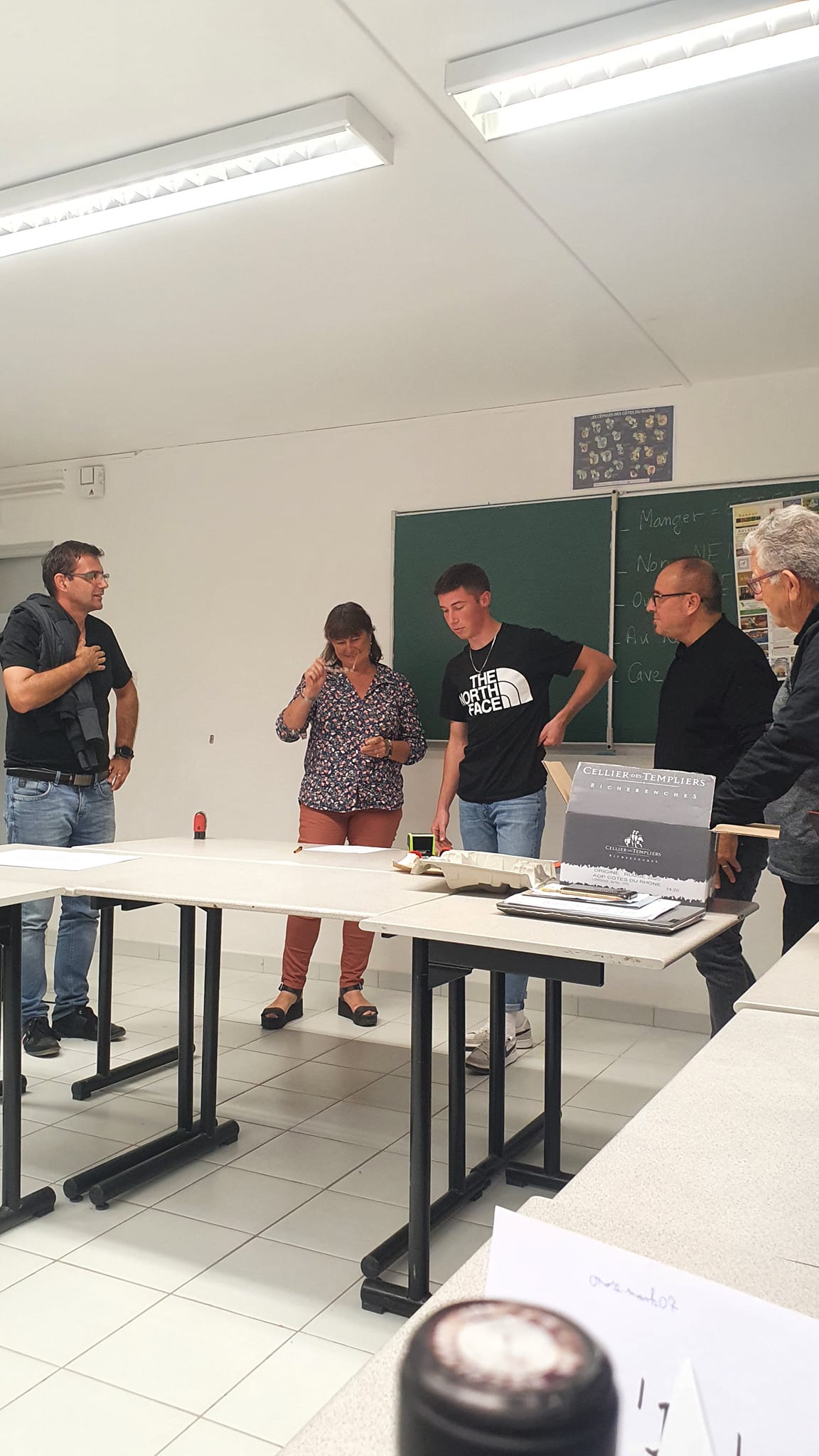 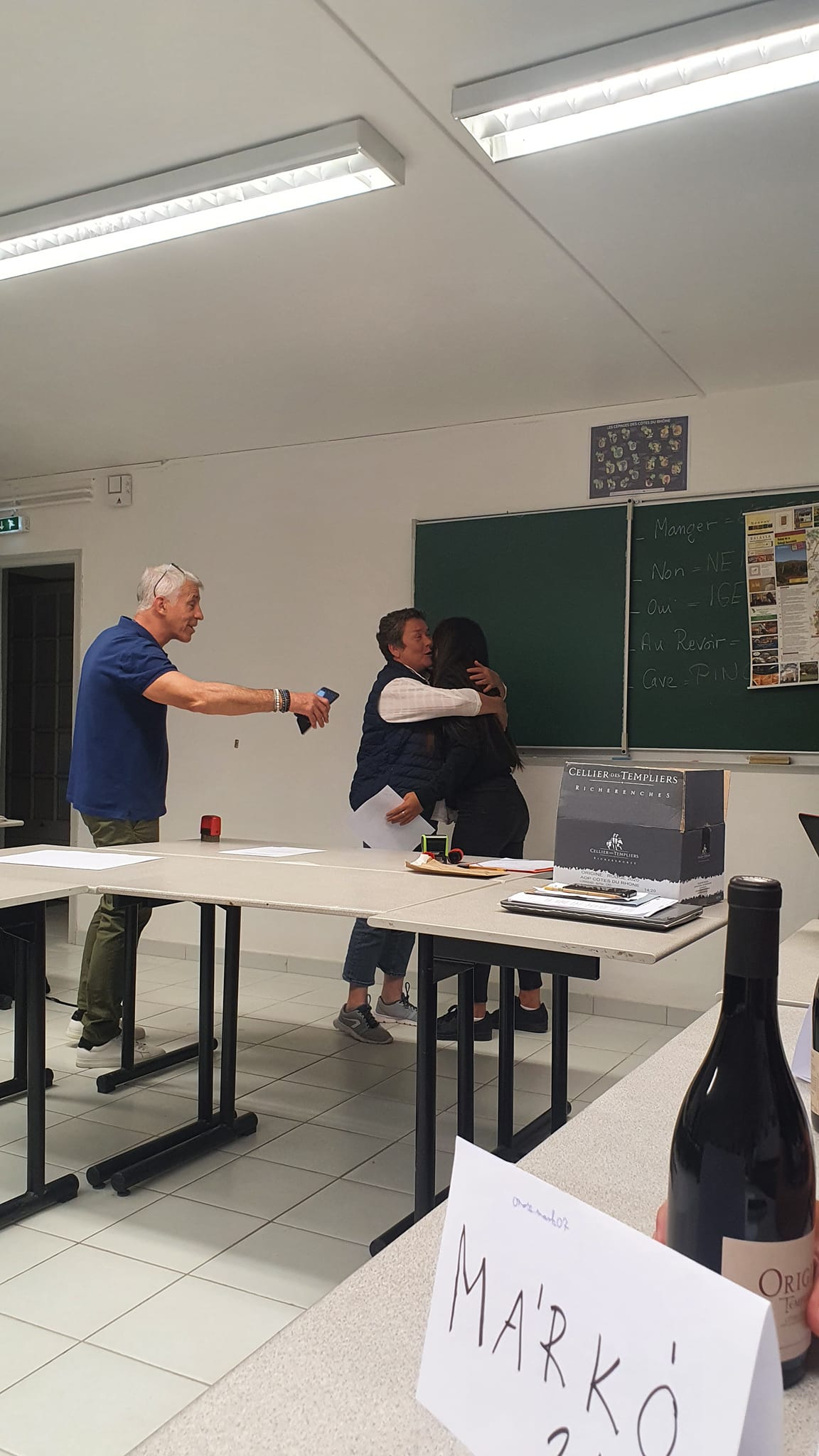 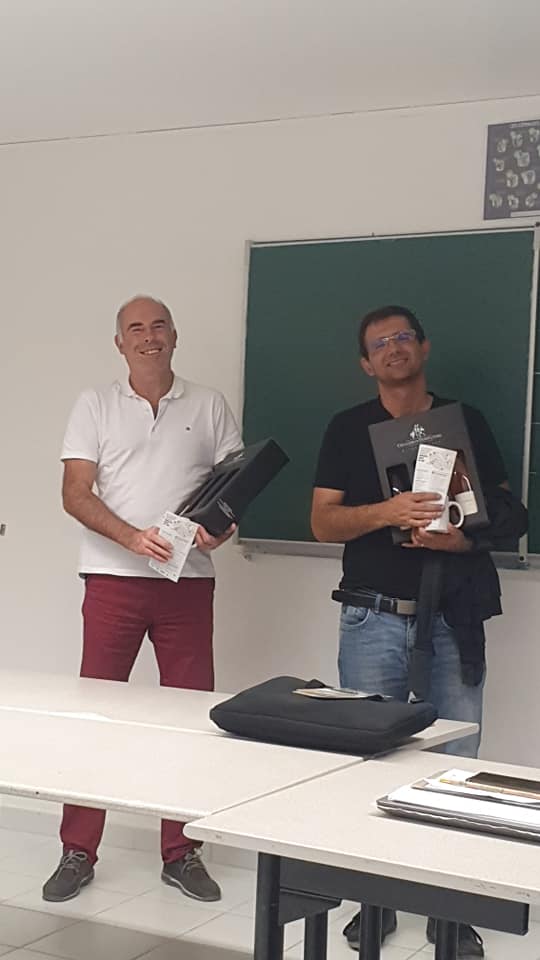 Köszönjük szépen a figyelmet Merci pour votre attention